Protocols 1
Key Revision Points
Key Question 1
What are the main differences between MAC and IP addresses?
MAC Addressing
A MAC address is a unique 48-bit number assigned by the manufacturer to any hardware device used to connect to a network. It cannot be changed
Network hardware such as a switch can then use the MAC address to direct network packets efficiently to just that device. MAC addresses are therefore limited to being used on a LAN.
Because they are so long, MAC addresses are usually displayed as 8 hexadecimal numbers, for example 00-0C-E7-5D-A8-AD.
IP Addressing
An IP address is a unique address number that is allocated to devices on a computer network
Unlike a MAC address, an IP address can be private (for use on a LAN) or public (for use on the Internet or another WAN). 
The old IPv4 IP address system uses 32-bit numbers displayed as 4 decimals e.g. 201.64.182.255
The new IPv6 IP address system uses 128-bit numbers displayed as 8 hexadecimal numbers e.g. 21DA:00D3:0000:2F3B:02AA:00FF:FE28:9C5A
Unlike a MAC address, the IP address allocated to a device on a network can be static (does not change) or dynamic (different each time the connection is made)
Key Question 1
What are the main differences between MAC and IP addresses?
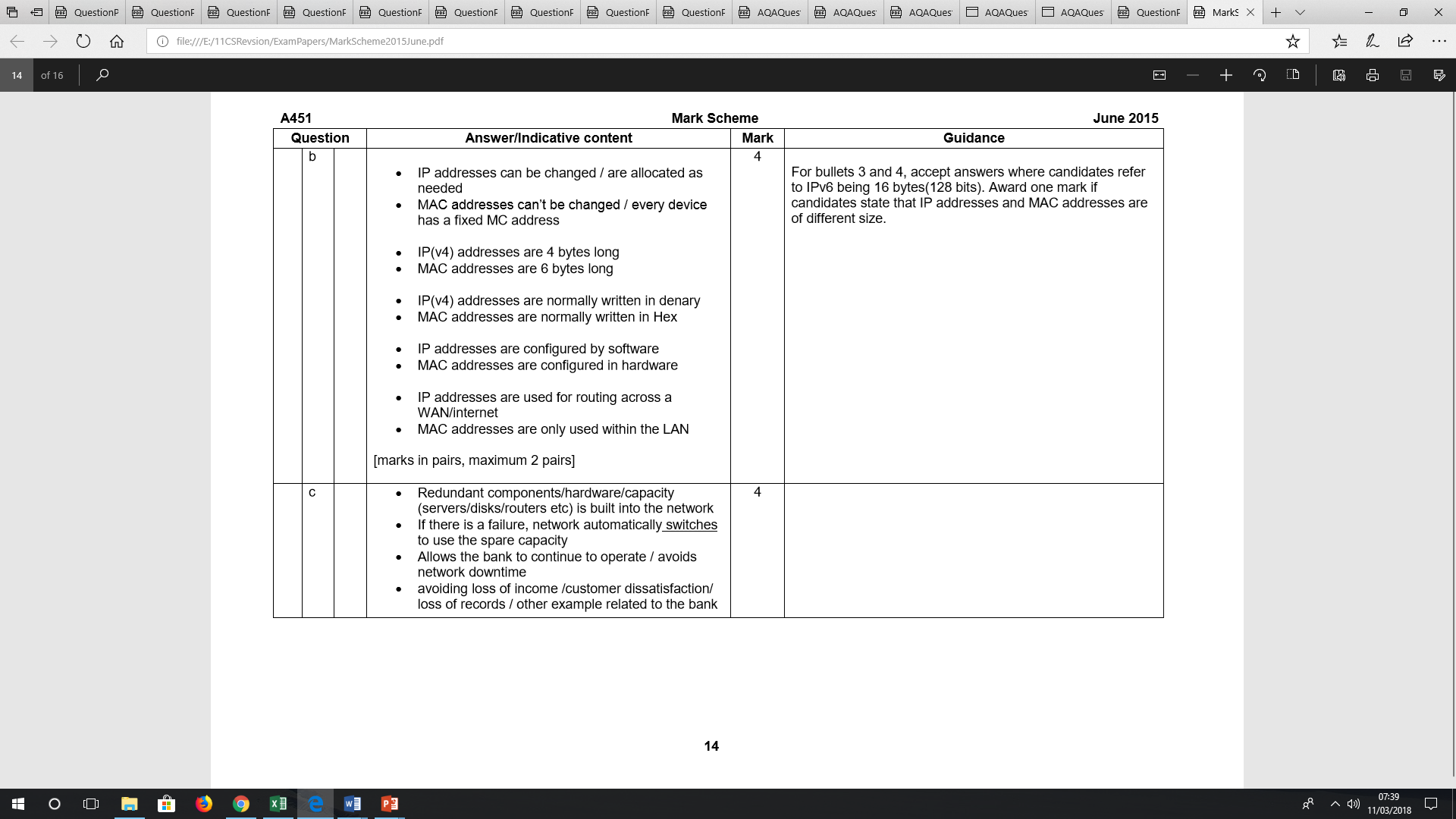 Key Question 2
Modern computer networks, including the Internet, carry data by breaking it down into a series of distinct units called data packets, rather than sending it as a continuous stream of data. A typical data packet might contain 1,000 to 1,500 bytes. What is included in the two parts of the packet?
Answer
1. The payload – this is the user data that is to be delivered.
2. The header – this is the control data attached to the payload to ensure that it is delivered correctly. It will therefore include:
The source and destination addresses;
Error checking data such as checksums;
The packet sequence number, so it can be reassembled in the correct order.
Key Question 3
“Packet switching is used to send data across a network. Write an algorithm to show the process of sending a message across the Internet from computer A to computer B”
Answer
An algorithm is just a set of instructions/steps so the answer is just a set of steps. Complete the diagram using P18